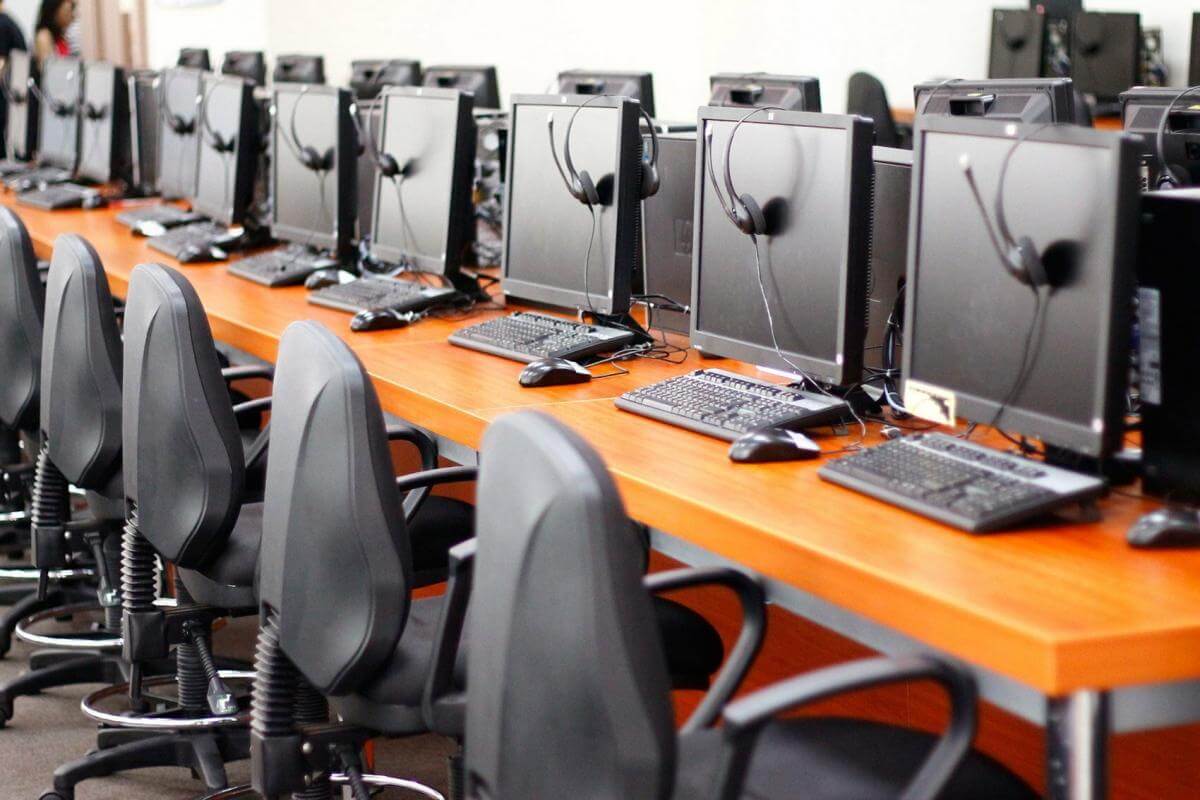 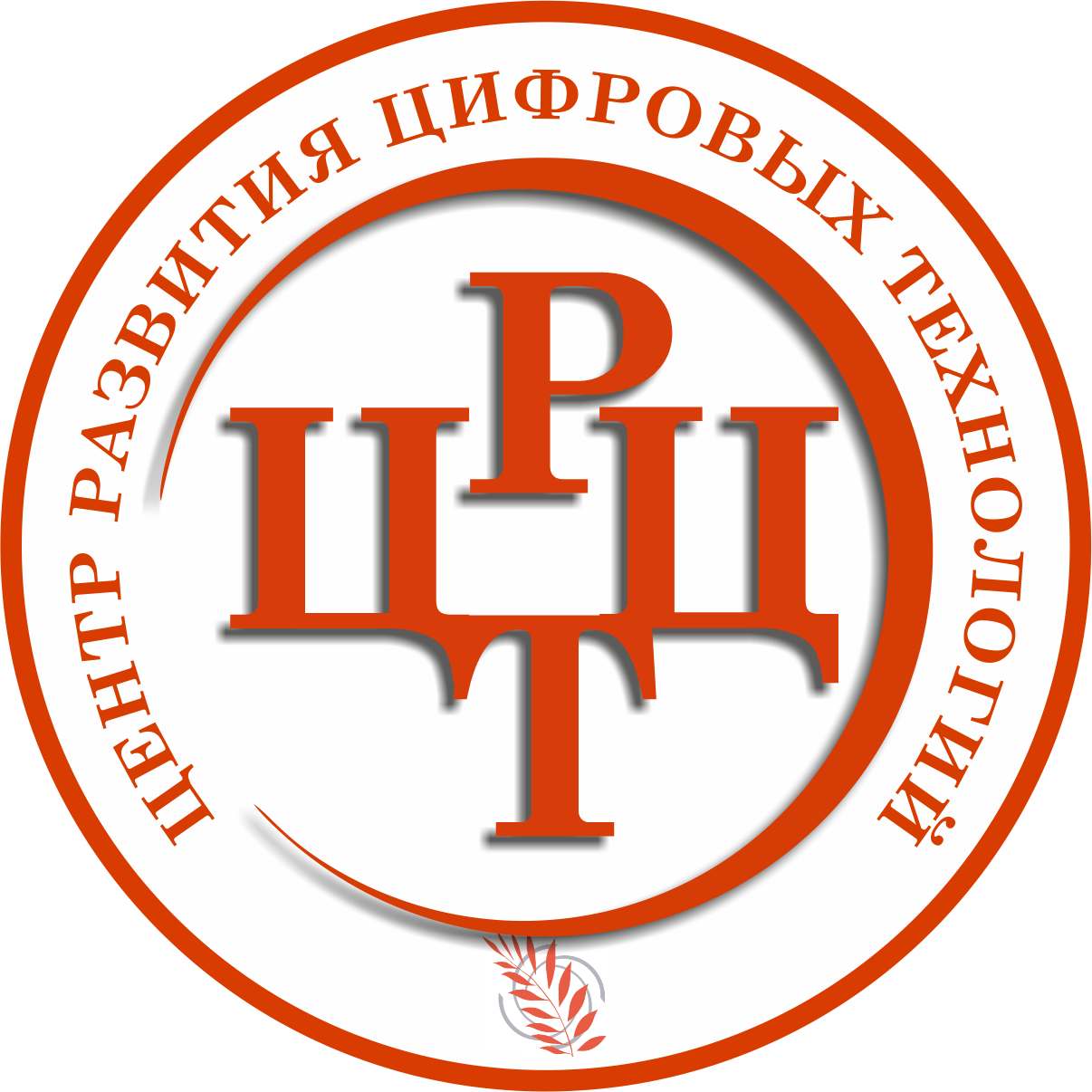 СЕРВИС
ВЫЗОВА ВРАЧА 
НА ДОМ
ПРИХОД В РФ НОВОГО ШТАММА COVID-19 «ОМИКРОН»
В ЯНВАРЕ 2022 ГОДА ПОСТАВИЛ СИСТЕМУ ЗДРАВООХРАНЕНИЯ ПЕРЕД НОВЫМИ ВЫЗОВАМИ
С коллегами отмечаем, что особенностью новой волны заболеваемости, где доминирующим становится омикрон, становится рост нагрузки на первичное амбулаторное звено. Относительно лёгкое течение заболевания, госпитализация стационары растёт не столь взрывными темпами, а основное количество пациентов лечатся у терапевтов.
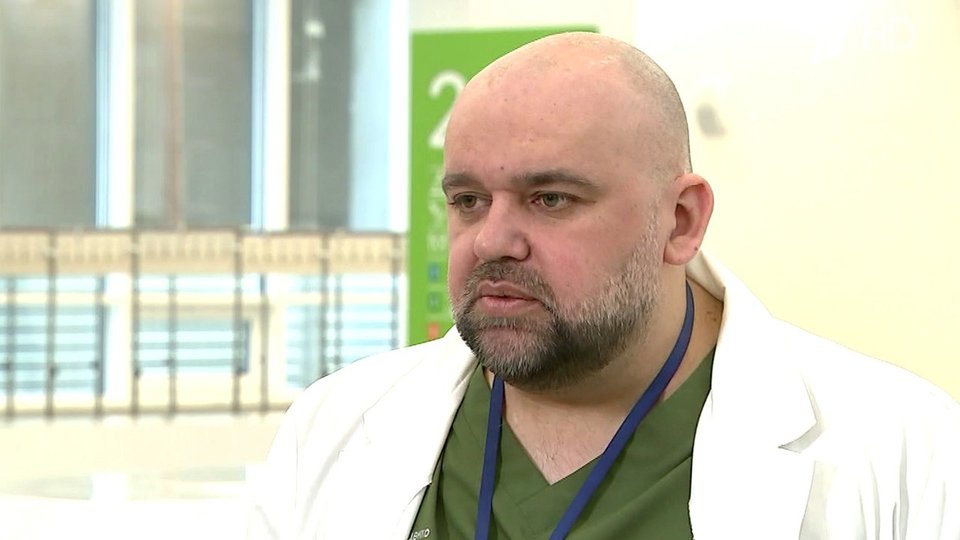 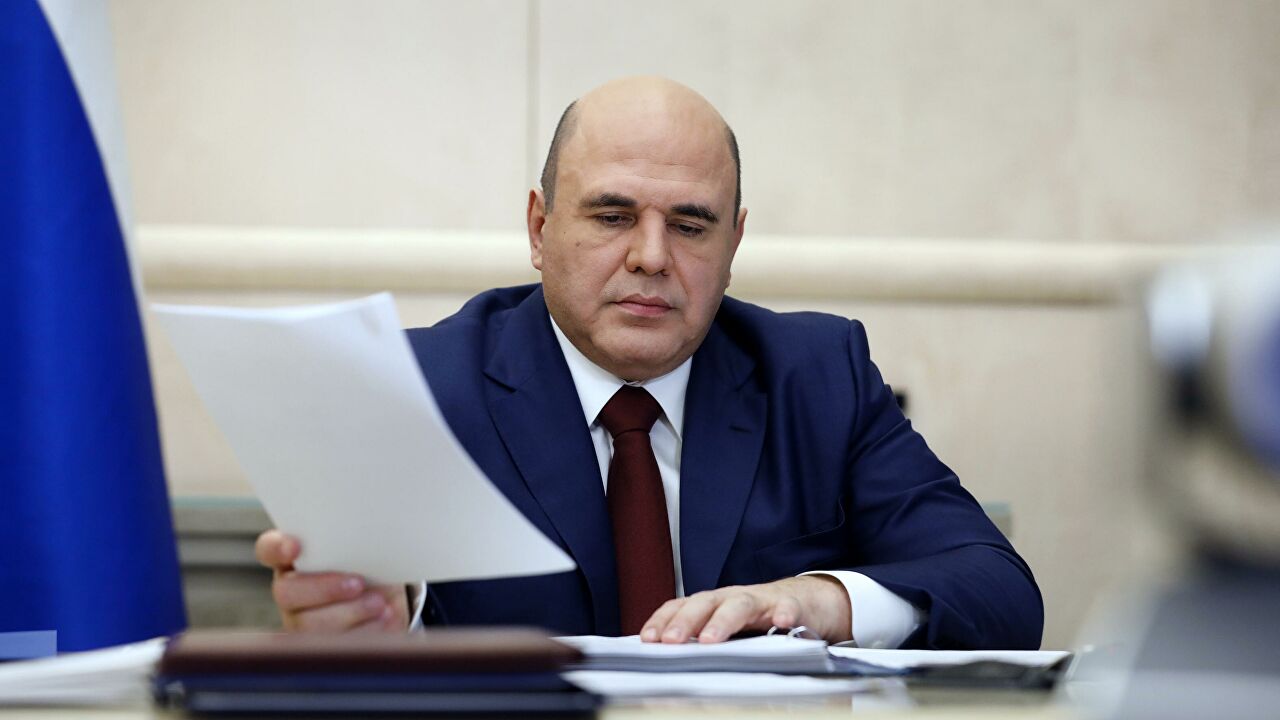 Этот тот новый вызов, на который сейчас реагирует вся система здравоохранения в нашей стране. Поэтому столько внимания мы уделяем именно перезагрузке первичного звена.
"Из-за особенностей течения болезни люди чаще обращаются за лечением в поликлиники, и основная нагрузка ложится именно на амбулаторную сеть. В столь непростых условиях важно обеспечить ее стабильную работу"
Главный врач
ГБУЗ «ГКБ № 40» 
Д. Проценко
Премьер-министр РФ
М. Мишустин
Проблема
ОДНИМ ИЗ НАПРАВЛЕНИЙ РАБОТЫ ПЕРВИЧНОГО ЗВЕНА ЯВЛЯЕТСЯ ПРИЁМ ВЫЗОВОВ ПАЦИЕНТОВ НА ДОМ
В НАСТОЯЩЕЕ ВРЕМЯ НАГРУЗКА НА КОЛЛ-ЦЕНТРЫ ПОЛИКЛИНИК В РЕГИОНАХ УВЕЛИЧИЛАСЬ В НЕСКОЛЬКО РАЗ И ПРОДОЛЖАЕТ РАСТИ
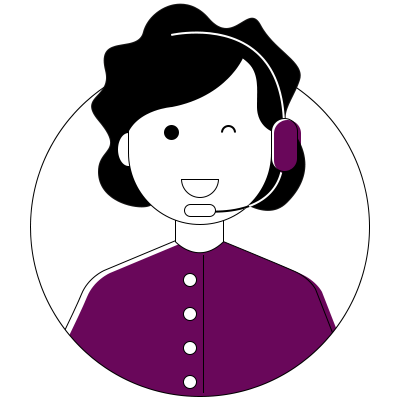 ОСНОВНЫЕ ФУНКЦИИ ОПЕРАТОРА:
ПРИЕМ ВЫЗОВОВ НА ДОМ ОТ ПАЦИЕНТОВ
РЕГИСТРАЦИЯ ПОСТУПАЮЩИХ ВЫЗОВОВ
РАСПРЕДЕЛЕНИЕ ВЫЗОВОВ МЕЖДУ УЧАСТКОВЫМИ ВРАЧАМИ
СРЕДНЕЕ ВРЕМЯ ОБРАБОТКИ ВЫЗОВА ОТ ПОСТУПЛЕНИЯ ДО ПОЛУЧЕНИЯ УЧАСТКОВЫМ ВРАЧОМ 7 МИНУТ
ПРИЁМ 
РАЗГОВОР С ПАЦИЕНТОМ
ПЕРЕДАЧА ВЫЗОВА 
ВРАЧУ
РЕГИСТРАЦИЯ
ВЫЗОВА
3 МИНУТЫ
2 МИНУТЫ
2 МИНУТЫ
ПРИ КРАТНОМ УВЕЛИЧЕНИИ КОЛИЧЕСТВА ОБРАЩЕНИЙ НЕОБХОДИМО БЫСТРОЕ УВЕЛИЧЕНИЕ КОЛИЧЕСТВА ОПЕРАТОРОВ, ЧТО ПРИ ДЕФИЦИТЕ КАДРОВ В ЗДРАВООХРАНЕНИИ ТРУДНО РЕАЛИЗУЕМО
ЧАСТО РЕШЕНИЕМ НЕХВАТКИ ОПЕРАТОРОВ РУКОВОДИТЕЛИ МО 
ИСПОЛЬЗУЮТ ДРУГИХ СОТРУДНИКОВ ИЛИ ВОЛОНТЕРОВ,
ЧТО В УСЛОВИЯХ УВЕЛИЧЕНИЯ НАГРУЗКИ НА ПОЛИКЛИНИКИ ВЛЕЧЕТ СНИЖЕНИЕ КАЧЕСТВА МЕДИЦИНСКОЙ ПОМОЩИ
ОДИН ОПЕРАТОР КОЛЛ-ЦЕНТРА ЗА 8-ЧАСОВОЙ РАБОЧИЙ ДЕНЬ МАКСИМАЛЬНО МОЖЕТ ПРИНЯТЬ 68 ВЫЗОВОВ
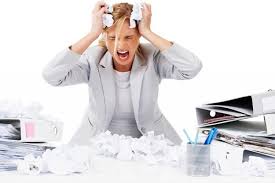 ТОЛЬКО МАКСИМАЛЬНАЯ АВТОМАТИЗАЦИЯ ПРОЦЕССА ПРИЕМА ВЫЗОВОВ НА ДОМ ПАЦИЕНТОВ МОЖЕТ РЕШИТЬ ПРОБЛЕМУ И РАЗГРУЗИТЬ СИСТЕМУ В ЭТОЙ ЧАСТИ
ЦЕЛЕВАЯ АУДИТОРИЯ
* По данным Росстата России на 2019 год
В РАМКАХ ПРОЕКТА ЦЕНТРА РАЗВИТИЯ ЦИФРОВЫХ ТЕХНОЛОГИЙ СОВМЕСТНО С ГАУЗ ДГКП №8 Г. ЧЕЛЯБИНСКА
РАЗРАБОТАН АВТОМАТИЗИРОВАННЫЙ СЕРВИС 
ПРИЕМА ВЫЗОВОВ НА ДОМ
НА СТОРОНЕ ПОЛЬЗОВАТЕЛЯ ЭТО ЧАТ-БОТЫ,
РАЗВЕРНУТЫЕ В МЕССЕНДЖЕРЕ ТЕЛЕГРАМ И СОЦИАЛЬНОЙ СЕТИ ВКОНТАКТЕ ДЛЯ ПРИЕМА ВЫЗОВОВ ПАЦИЕНТОВ
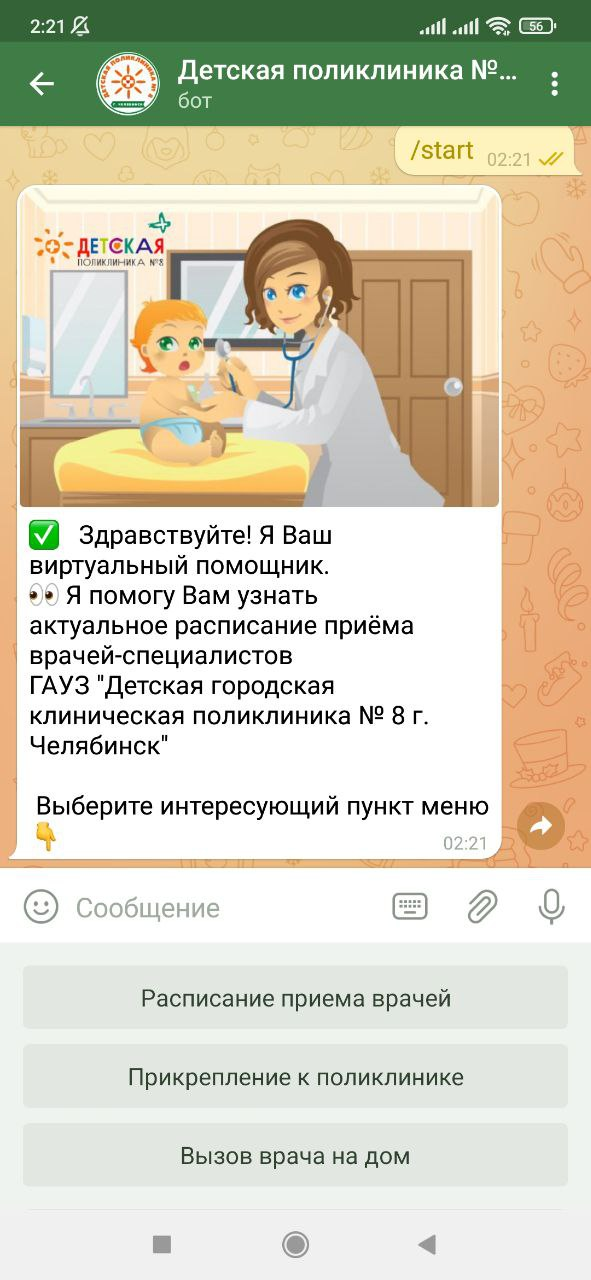 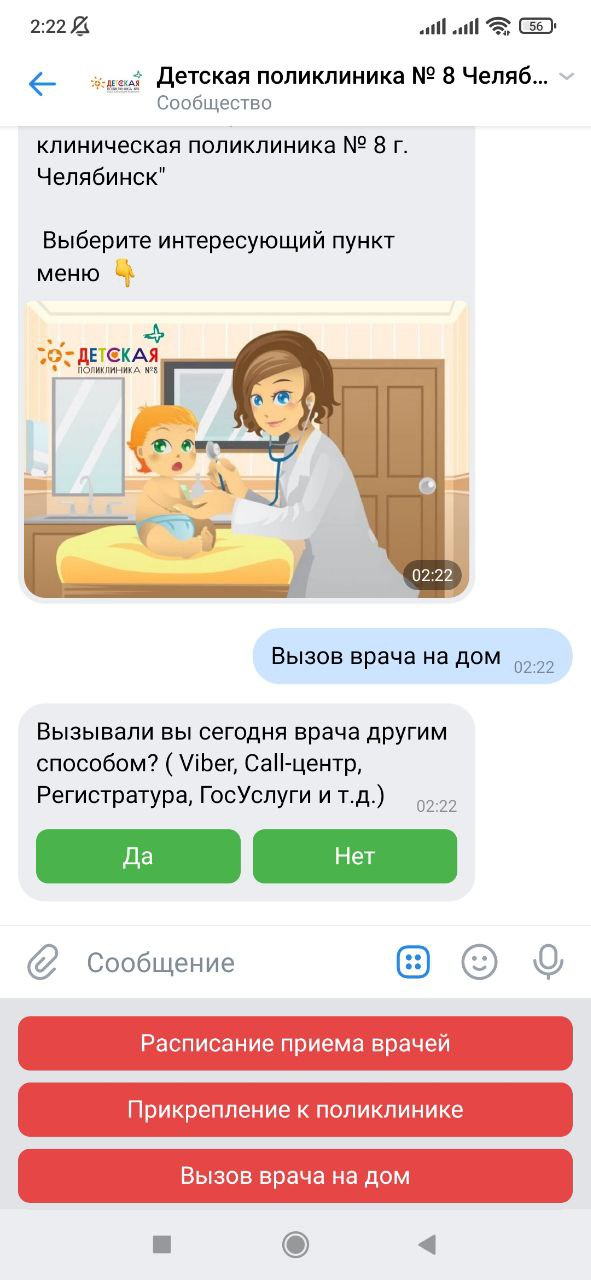 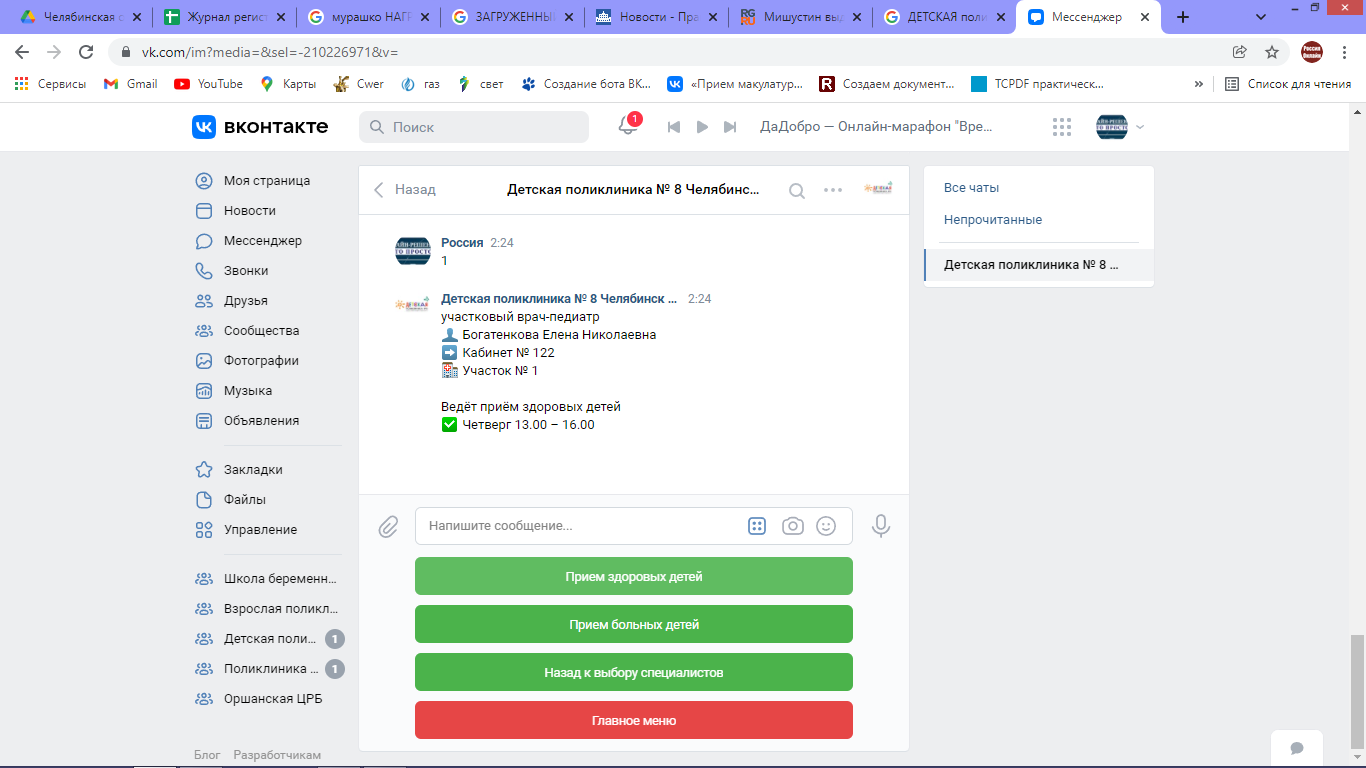 ЧТО ДЕЛАЕТ СИСТЕМА ПРИ ПРИЕМЕ ВЫЗОВА
ФИЛЬТРУЕТ ВЫЗОВЫ, ПО ВИДАМ
СКОРАЯ ПОМОЩЬ
ВЫЗОВ НА ДОМ
НЕОТЛОЖНАЯ ПОМОЩЬ
КОНТАКТНЫЕ С COVID-19
РЕКОМЕНДУЮТСЯ НОМЕРА ТЕЛЕФОНОВ ДЛЯ ОБРАЩЕНИЯ
ДЕТИ ДО 1 ГОДА
ОПЦИОНАЛЬНО ВОЗМОЖНО АВТОМАТИЧЕСКОЕ ОТПРАВЛЕНИЕ ВЫЗОВОВ В ЭТИ СЛУЖБЫ
ОСТАЛЬНЫЕ КАТЕГОРИИ
ПОСЛЕ ПОЛУЧЕНИЯ ОТВЕТОВ НА ВСЕ ВОПРОСЫ ПАЦИЕНТА
НАПРАВЛЯЕТ ВЫЗОВ 
УЧАСТОВОМУ ВРАЧУ
НАПРАВЛЯЕТ ВЫЗОВ КОВИД-БРИГАДЕ
РЕГИСТРИРУЕТ ВЫЗОВ В ЭЛЕКТРОННЫЙ ЖУРНАЛ
ВЕДЕТ СТАТИСТИКУ В РЕЖИМЕ РЕАЛЬНОГО ВРЕМЕНИ
ОБЩЕЕ ЗАТРАЧЕННОЕ ВРЕМЯ 
ОТ ПРИЕМА ВЫЗОВА ДО ПОЛУЧЕНИЯ ВРАЧОМ
1 СЕКУНДА
УЧИТЫВАЯ, ЧТО ПРИ ОРГАНИЗАЦИИ ЛОГИСТИКИ УЧАСТКОВОГО ВРАЧА, РАБОТАЮЩЕГО НА УЧАСТКЕ ПО ОБСЛУЖИВАНИЮ ВЫЗОВОВ, ДЛЯ МАКСИМАЛЬНОЙ ЭФФЕКТИВНОСТИ РАБОТЫ ЯВЛЯЕТСЯ СКОРОСТЬ ПОЛУЧЕНИЯ ВЫЗОВОВ, СООТВЕТСТВЕННО РАБОТА СИСТЕМЫ ЭФФЕКТИВНЕЕ
В 420 РАЗ
МИНИМАЛЬНОЕ КОЛИЧЕСТВО ВЫЗОВОВ, КОТОРЫЕ СПОСОБНА ПРИНЯТЬ СИСТЕМА (ПРИ МОДЕЛИРОВАНИИ, ЧТО ВЫЗОВ ИДЕТ 1 ЗА ДРУГИМ, КАК У ОПЕРАТОРА)
28 800 ВЫЗОВОВ
ПРИ МНОГОПОТОЧНОЙ СИСТЕМЕ ПРИЕМА ВЫЗОВОВ, ИСПОЛЬЗУЕМОЙ В СИСТЕМЕ, ЗА СУТКИ МОЖНО ПРИНЯТЬ
ДО 200 000 ВЫЗОВОВ
СТАТИСТИКА ФОРМИРУЕТСЯ В РЕЖИМЕ РЕАЛЬНОГО ВРЕМЕНИ, ЧТО ПОЗВОЛЯЕТ РУКОВОДСТВУ ПРИНИМАТЬ МАКСИМАЛЬНО СВОЕВРЕМЕННЫЕ РЕШЕНИЯ ПО ЛОГИСТИКЕ ВЫЗОВОВ
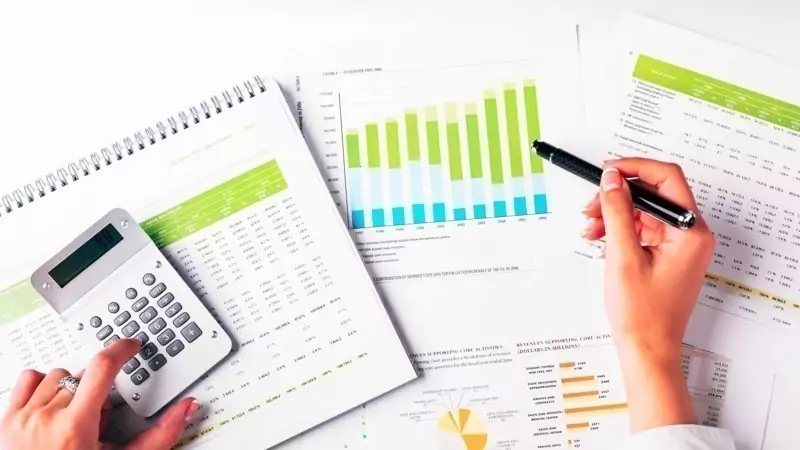 ПРИ ПОДКЛЮЧЕНИИ ВСЕХ ПОЛИКЛИНИК РЕГИОНА ФОРМИРУЕТСЯ РЕГИОНАЛЬНЫЙ DASHBORD, ОТРАЖАЮЩИЙ В РЕЖИМЕ РЕАЛЬНОГО ВРЕМЕНИ СТАТИСТИКУ ПРИЕМА И ОБРАБОТКИ ВЫЗОВОВ НА ДОМ С РАСПРЕДЕЛЕНИЕМ ПО КАТЕГОРИЯМ
ПОЛУЧЕНИЕ СВОЕВРЕМЕННОЙ ИНФОРМАЦИИ, ПОЗВОЛЯЕТ СОКРАТИТЬ ДО 0 РАСХОДЫ НА СБОР И ВЕДЕНИЕ СТАТИСТИКИ
ЭЛЕКТРОННЫЙ ЖУРНАЛ РЕГИСТРАЦИИ ВЫЗОВОВ НА ДОМ
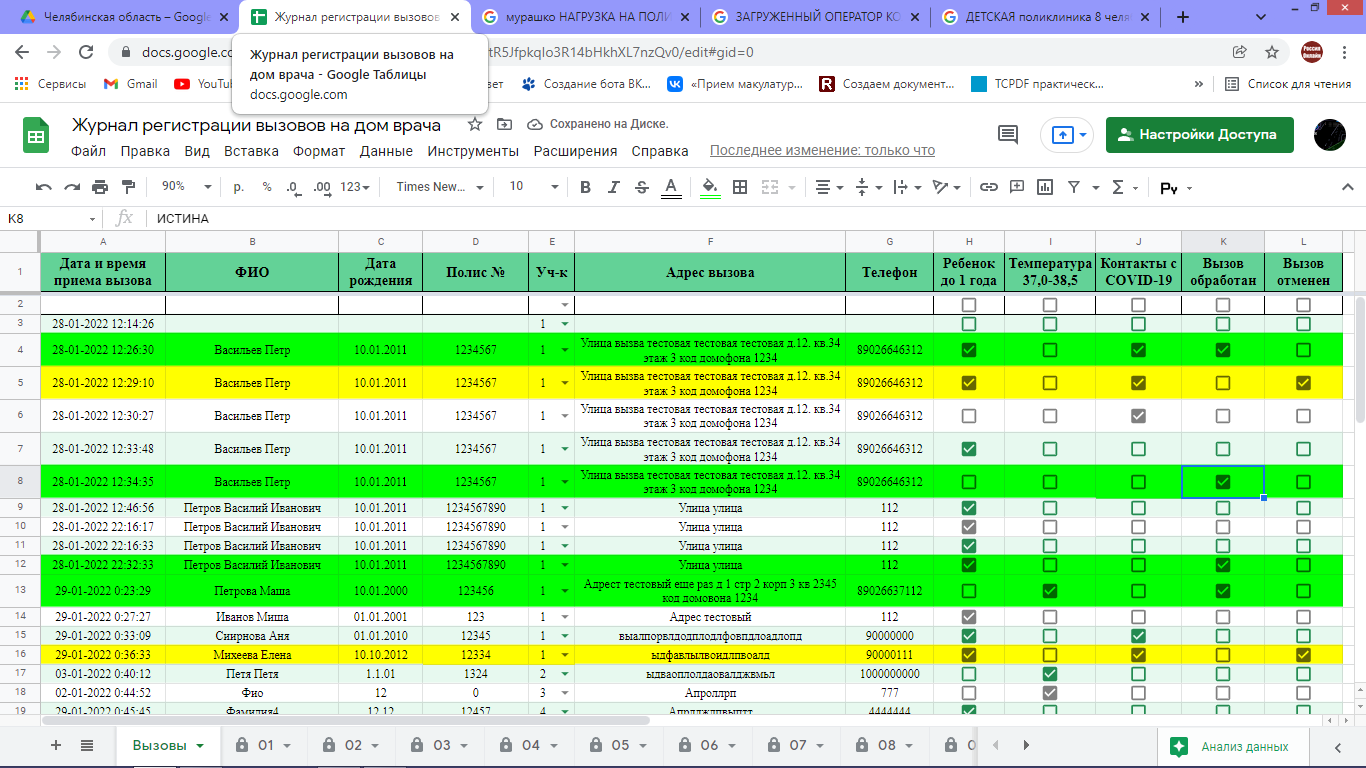 СТАТИСТИКА ПО ПОЛИКЛИНИКЕ
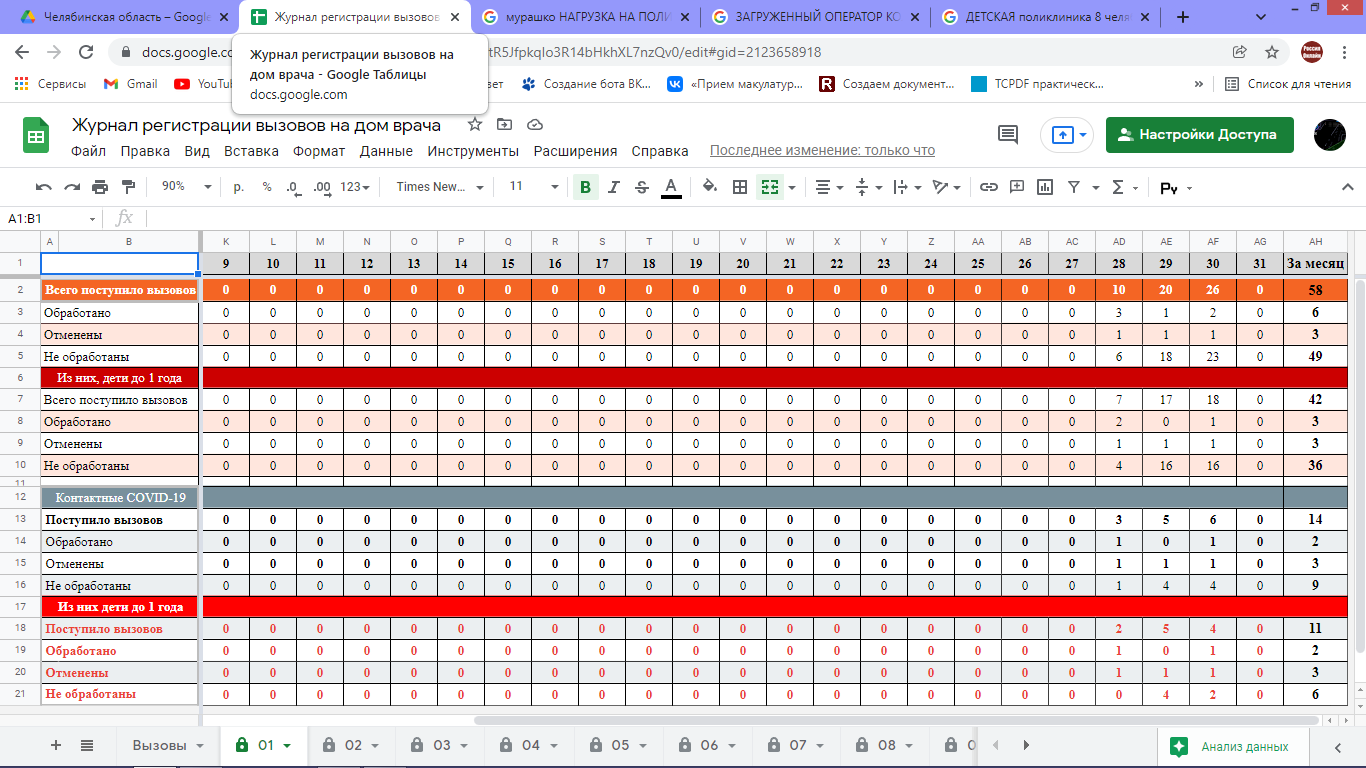 РАСПРЕДЕЛЕННЫЕ ВЫЗОВЫ ПОСТУПАЮТ В ПРИВАТНЫЕ КАНАЛЫ УЧАСТКОВЫХ ВРАЧЕЙ
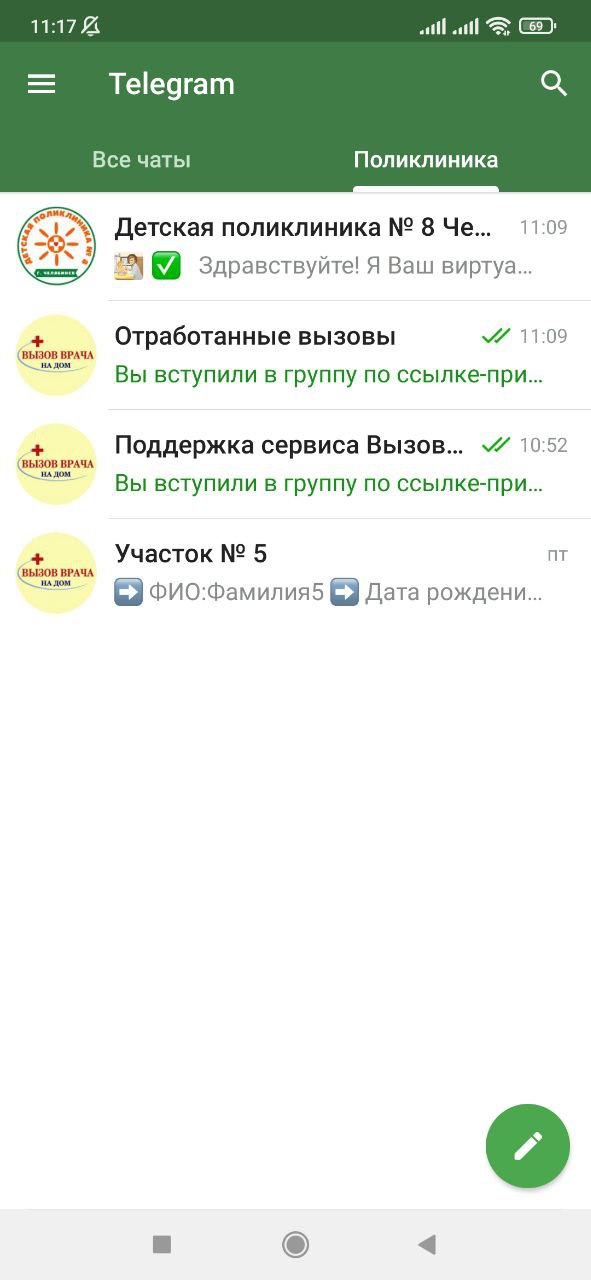 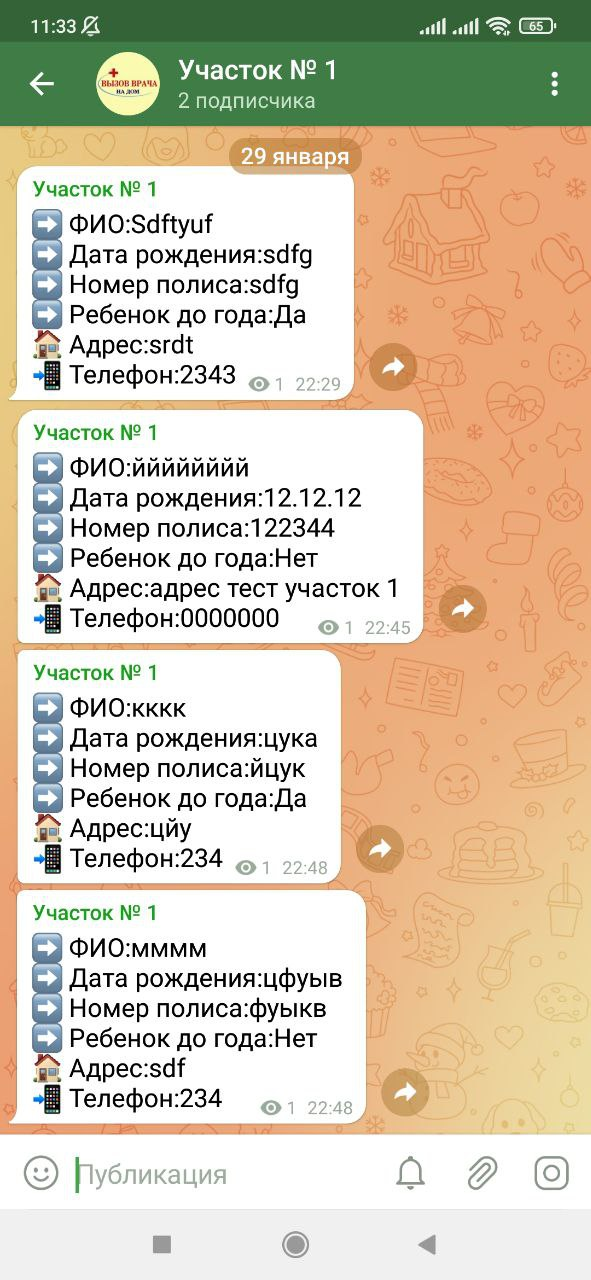 В СЛУЧАЕ ЗАМЕНЫ (БОЛЕЗНЬ, ОТПУСК) ВРАЧА, ЛИБО ПОДКЛЮЧЕНИЯ ДОПОЛНИТЕЛЬНО ДРУГОГО ВРАЧА НА УСИЛЕНИЕ ПОДКЛЮЧЕНИЕ К КАНАЛУ ПРОИСХОДИТ САМИМИ ВРАЧАМИ, БЕЗ ПРИВЛЕЧЕНИЯ ТЕХНИЧЕСКИХ СПЕЦИАЛИСТОВ И НЕОБХОДИМОСТИ ИЗМЕНЕНИЯ ПРОГРАММНОГО КОДА
План развития проекта
То, насколько граждане удовлетворены качеством и доступностью медицинской помощи, это главный, интегральный показатель эффективности нашей работы, и здесь нужно добиваться наибольшего прогресса.
Новый подъем заболеваемости ковидом из-за штамма "омикрон" в России неизбежен
- Поэтому нужно не то что вернуться, а заняться этим поактивнее.
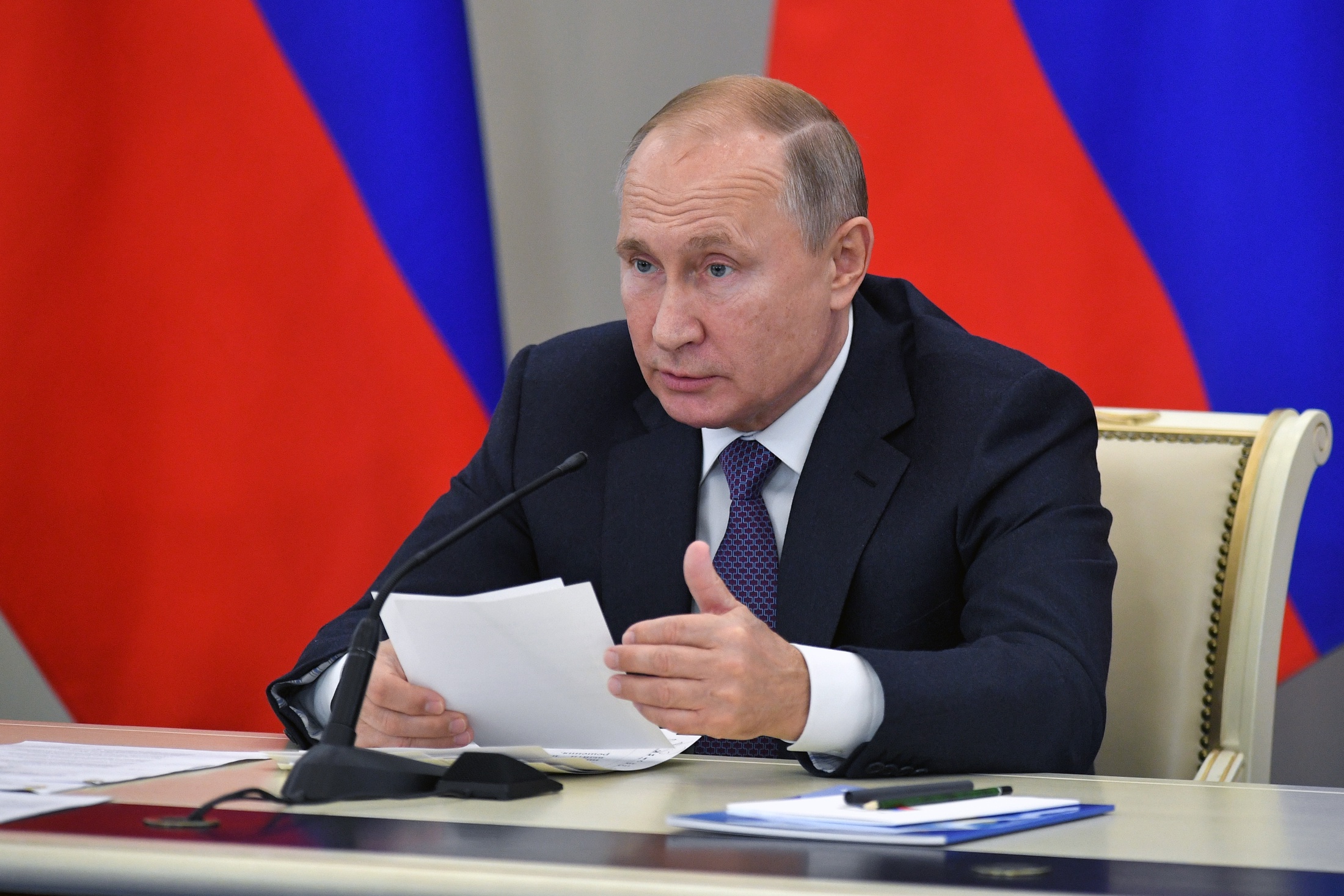 Президент РФ
В. Путин